МОБУ СОШ № 34История города        Таганрога
Автор проекта: учащийся 9 кл.
Татаренко Владимир
Руководитель проекта: Дремова Г.В., 
учитель информатики
Причина проблемы:
Так как наш город уникален по своей истории развития, а также выдающимися людьми, жившими в городе, каждый год к нам приезжает множество гостей. Они часто не знают, что можно посмотреть в городе, какие есть достопримечательности города? 
Я задалась вопросом:
как познакомить гостей с историей создания и современным городом Таганрогом.
Цели проекта:
  Создание виртуального музея на тему  «Мой город», рассказывающий об истории  создания нашего города, о его знаменитых жителях, о его современной жизни. 
  Воспитание патриотизма –
любви и привязанности  к Родине, преданности ей, ответственности за нее. Любовь к Отчизне начинается с любви к своей малой родине - месту, где родился человек. Я решила узнать историю появления нашего города и о его знаменитых жителях.
Задачи.
  Поиск информации об истории  создания города Таганрога, и о его знаменитых людях.

Обработка найденной  информации и создание презентации слайдов  «Мой город» с помощью программы MS POWER POINT.
Знакомство учащихся нашего класса  и школы с содержанием презентации.
План:
1. Разработка содержания.
2. Сбор информации.
4. Создание презентаций по подтемам.
5.Создание виртуального музея.
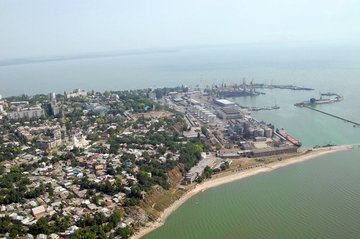 Таганрог - второй по величине город в Ростовской области, расположенный на северном побережье Таганрогского залива Азовского моря.
Удаленность его от устья реки Дон, с одной стороны, и от границы с Украиной, с другой стороны, составляет порядка 50 км, удаленность от Москвы - 950 км, от Ростова-на-Дону - 60 км. Площадь города - 80 кв.км, население - более 260 тысяч человек.
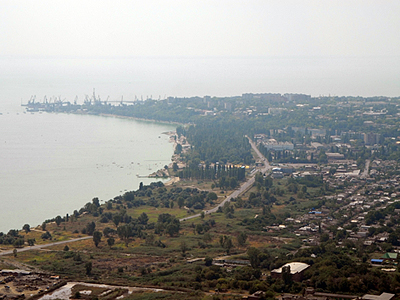 В конце XVII века для России встал вопрос о выходе к морю для расширения торговых и культурных связей с западными государствами. Начать войну с Турцией решился царь Пётр I. Для этого он предпринял Азовские походы. Но Первый поход закончился неудачей, поскольку Русская армия не имела флота.
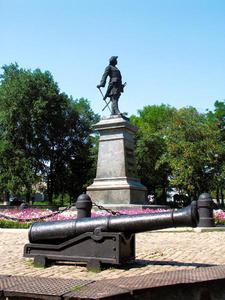 После поражения в Преображенском под Москвой, в Воронеже, Козлове, Добром и Сокольске развернулось строительство парусно-гребной флотилии.
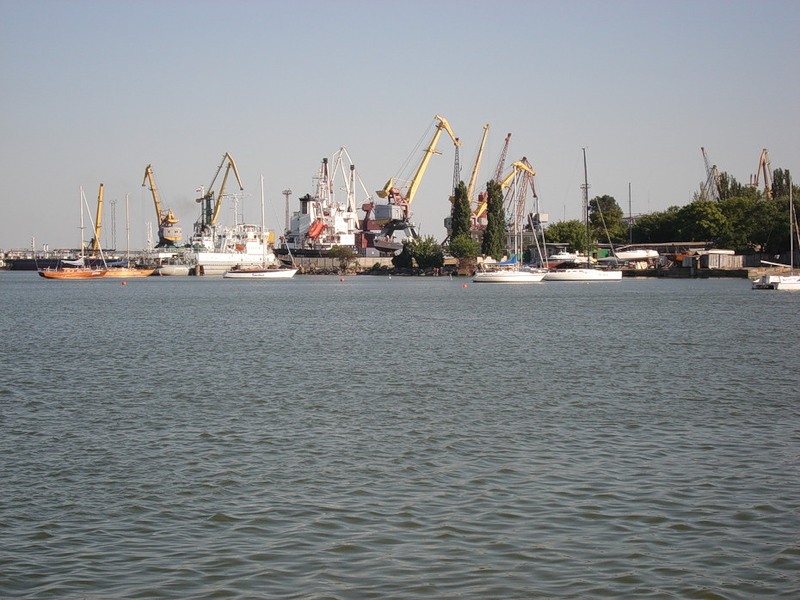 Весной 1696 года флотилия спустилась Доном к Азову и 27 мая вышла в море. Азов был блокирован полностью, и 18 июля 1696 года гарнизон капитулировал. 21 июля пала турецкая крепость Лютик, прикрывавшая выход в море по Мертвому Донцу. Взятие Азова явилось выдающейся победой России, имевшей важное международное значение.
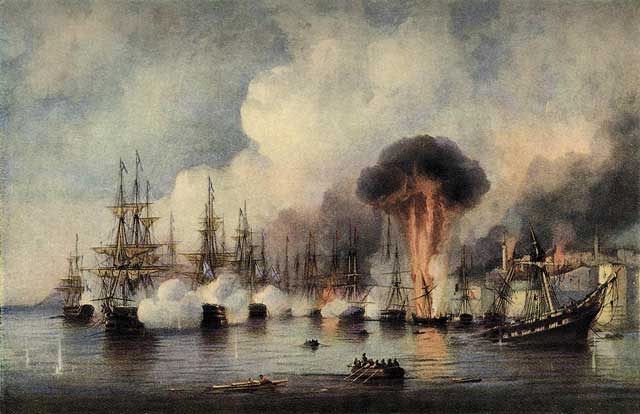 После взятия Азова,                                                          
                                                      27 июля 1696 года,           
                                                      Петр I с ближайшими   
                                                      соратниками 
                                                      отправился на лодках 
                                                      в Азовское море, чтобы     
                                                      выбрать место для 
сооружения гавани. В тот же день экспедиция прибыла 
к высокому, приметному, пустынному мысу, издавна 
называвшемуся Таган-Рогом. Именно здесь решено было 
соорудить гавань для первого в истории России 
регулярного военно-морского флота.
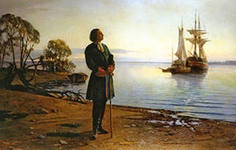 12 сентября 1698 года Пушкарский приказ постановил: «Пристани морского каравана судам по осмотру и чертежу, каков прислан за рукою итальянской земли капитана Матвея Симунта, быть у Таганрога...» Эту дату принято считать официальным днем основания города Таганрога, первоначально называвшегося Троицком на Таган-Роге.
Таганрог - один из первых русских городов, строительство которого велось по заранее разработанному плану. Проект планировки и застройки Таганрога был создан             в 1699 году на основе указаний Петра I.
           Перед гаванью в море возвышался остров Черепашка. Это был первый в истории России искусственный порт на открытом морском побережье.
           Возведенная на мысу крепость пятиугольной формы имела главный вал высотой 24 фута и ров глубиной 16 футов. Ее артиллерийское оснащение в 1711 году составляли 293 пушки и 40 гаубиц. В гавани и на острове Черепашка располагались еще 127 пушек. Внутри крепости были построены 206 каменных жилищ для размещения гарнизона и гражданского населения на случай осады.
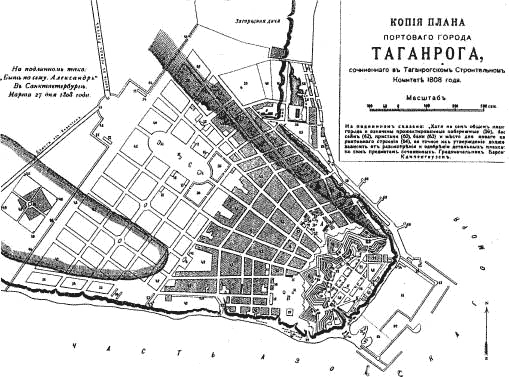 По указанию Петра I в первом десятилетии XVIII века Таганрог благоустраивается и озеленяется. В 1704 году начинается распашка целины. А в следующем году под Таганрогом были заложены «государевы» фруктовые сады и виноградники, плантации клубники. Тогда же в город были завезены из Константинополя лимонные и померанцевые деревья. К исходу первого десятилетия XVIII века строительство гавани, крепости и города было в основном завершено.
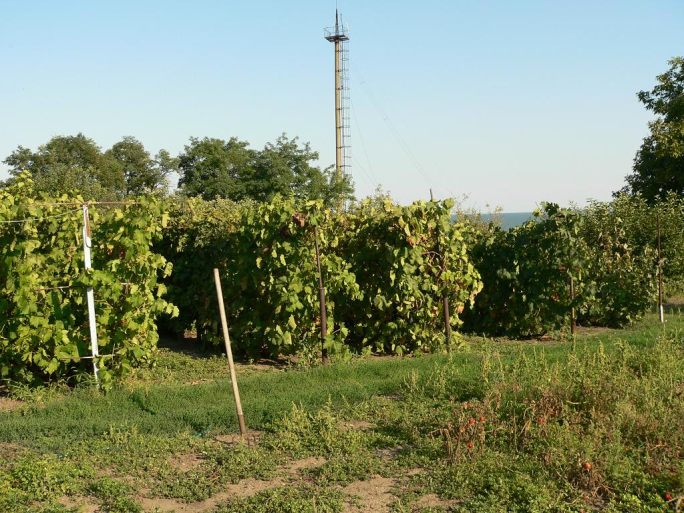 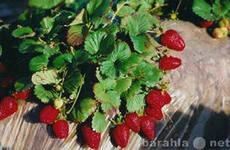 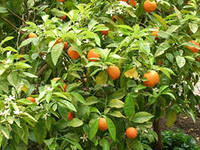 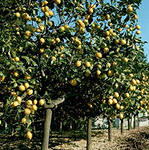 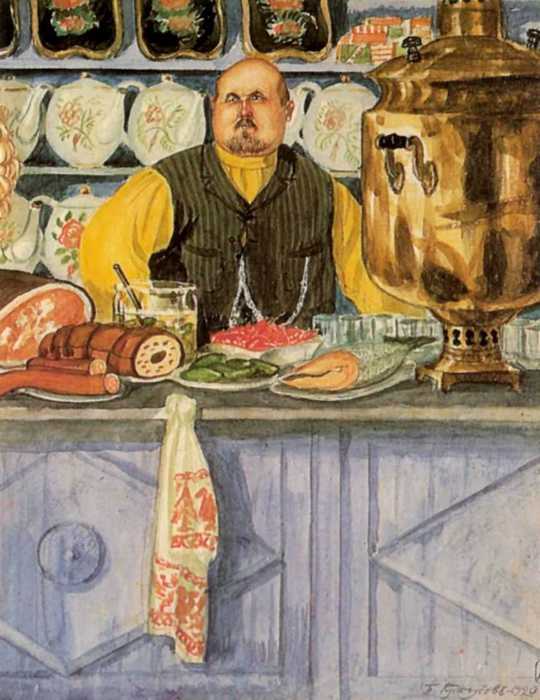 По мере развития экономической жизни в крае Таганрог, сохраняя свое военное и административное значение, превращался и в центр ремесла и торговли.
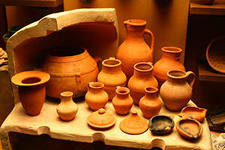 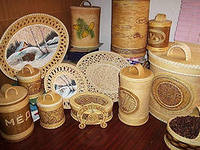 Не примирившаяся с потерей Северо-Восточного Приазовья Турция развязала в 1710 году новую войну против России. Русское правительство оказалось перед необходимостью вести одновременно борьбу против шведов на северо-западе, турок и татар - на юге. В ходе русско-турецкой войны одним из театров боевых действий вновь стало Приазовье. В 1711 году в Азовское море вошла крупная турецкая эскадра с десантными войсками,  предназначенными для захвата Таганрога   и Азова.
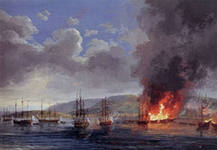 Русские войска, возглавляемые Петром, были окружены превосходящими силами турок. По условиям заключенного вслед за этим Прусского мирного договора Россия обязалась возвратить Турции Азов и разрушить Таганрог, а также не содержать впредь военно-морского флота на Азовском море.
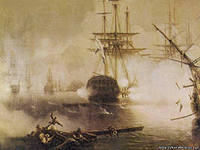 19 сентября 1711 года Петр I сообщил руководителю обороны Приазовья адмиралу Ф.М.Апраксину: «Как не своею рукою пишу: нужно турок удовлетворить... Таганрог разорить как можно шире, однако же, не портя фундамента, ибо, может быть, бог иначе совершит». Распоряжение Петра было исполнено, и в начале февраля 1712 года русские войска покинули разрушенный город.
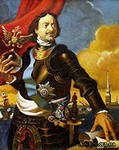 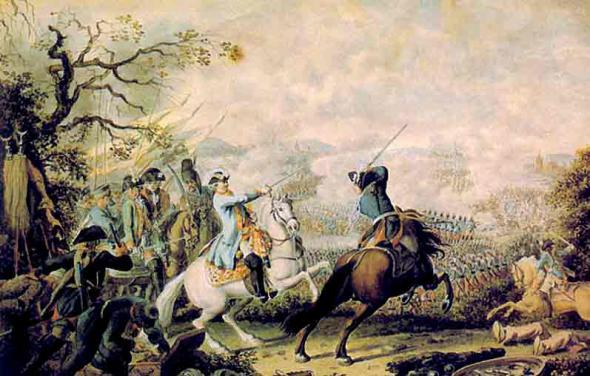 На протяжении  50 с лишним лет таганрогская гавань,крепость и город лежали в развалинах. Восстановление Таганрога стало возможным только в ходе русско-турецкой войны 
   1768-1774 годов, которая открыла перед Россией реальную возможность стать черноморской державой.
При восстановлении гавани и крепости широко применялся опыт, приобретенный в период первоначального строительства Таганрога в петровское время.
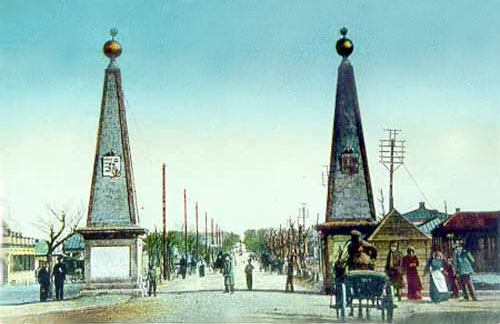 К концу XVIII века границы Русского государства все дальше и дальше отодвигались на юг. Таган-Рог оказался в глубоком тылу и потерял военно-стратегическое значение. На месте крепости появился шумный торговый порт - Таганрог.
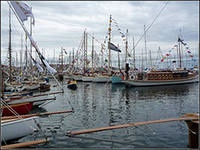 После присоединения к России Крыма Таганрог из города-крепости становится богатым городом-портом, игравшим, несмотря на острую конкуренцию со стороны Одессы и Ростова-на-Дону, главенствующую роль  в торговле России
  на южном направлении.
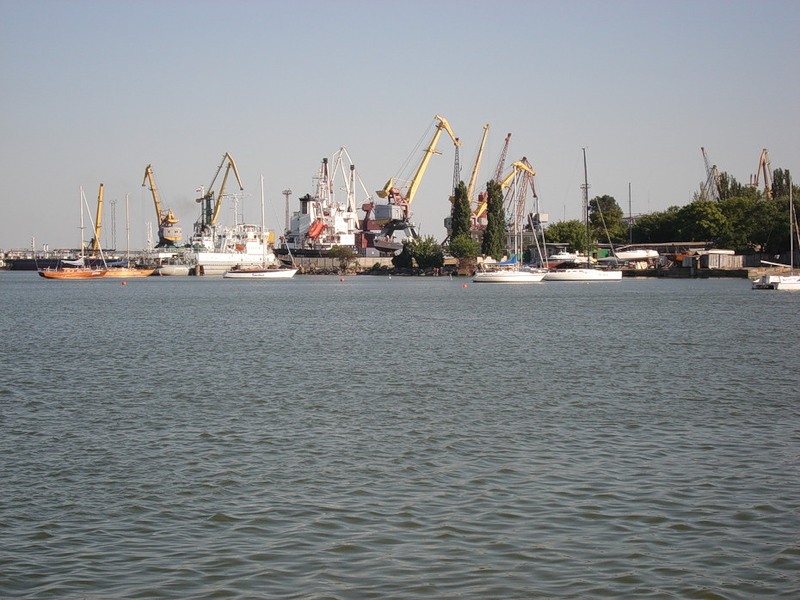 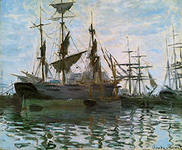 15 иностранных держав содержали в Таганроге торговые консульства.
       Самым оживленным местом в городе был порт где, стояли торговые корабли.
   Через таганрогский порт вывозили знаменитую пшеницу «арнаутку», паюсную икру, которая больше всего ценилась на итальянских рынках, рыбий клей, масло, сушеные фрукты, мармелад.
В Таганроге часто бывали знаменитые люди. А.С.Пушкин был один день проездом в нашем городе 5 июня 1820 года. Город произвёл на писателя массу впечатлений. Увидев море, поэт пишет стихи:
    «Как я завидовал волнам,
     Бегущим бурною чредою,
     С любовью лечь к ее ногам!»
     Эти строки были посвящены М. Раевской, дочери героя Отечественной войны 1812 года Н. Раевского, с семьёй которого А.С. Пушкин путешествовал по югу России. Говорят, что именно вдохновленный поездкой в Таганрог, в дубовую рощу (Дубки), А. С. Пушкин  написал «У Лукоморья дуб зеленый…».
     В 1986 г.в Таганроге на Пушкинской набережной был установлен памятник великому русскому поэту А.С.Пушкину.
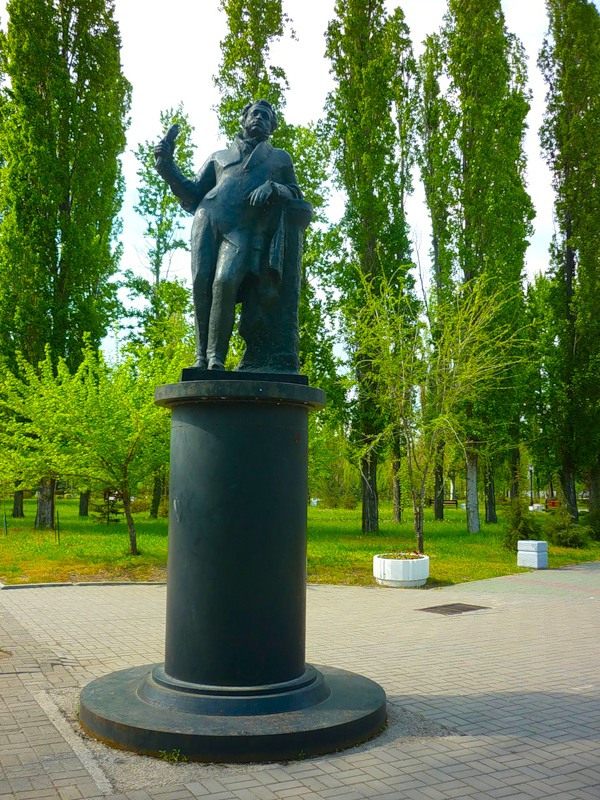 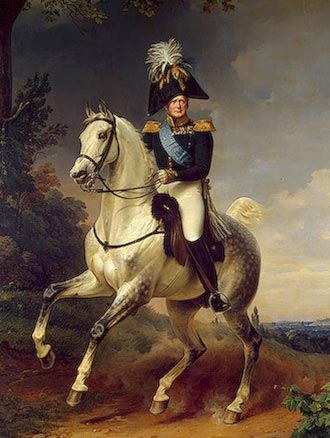 Государь Александр 1  любил приезжать в наш город. В очередной приезд в Таганрог Александр 1 заболел менингитом и умер 19 ноября 1825 года. Его именем сейчас названа Александровская  площадь.
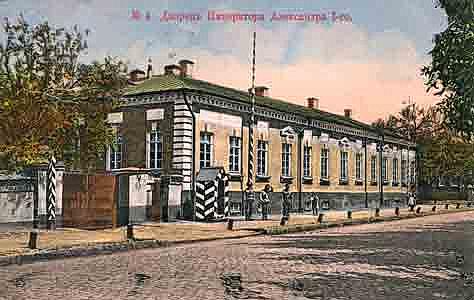 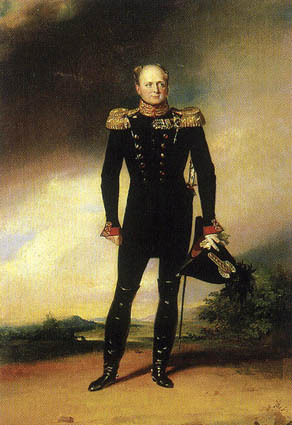 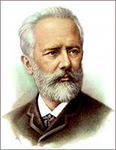 В гости к брату в Таганрог приезжал композитор Пётр Ильич Чайковский, останавливаясь в его доме (1886, 1888, 1890). С 1974 года по настоящее время здание занимают нотно-музыкальный и иностранный отделы Центральной городской библиотеки 
   им. Чехова, камерный концертный зал, комната-музей П.И. Чайковского под общим названием «Дом музыки».
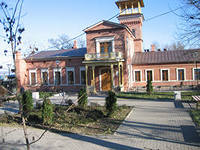 В 1866 году при участии итальянских мастеров было возведено новое здание городского театра. Великолепная акустика зрительного зала театра снискала ему славу одного из лучших в России. На сцене таганрогского театра были поставлены пьесы А.П.Чехова, М.Горького, А.Н.Островского, В.Шекспира.
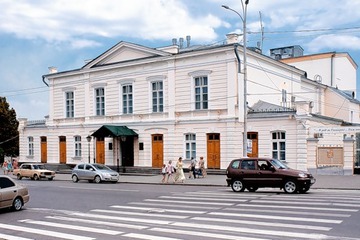 В 1869 году была проложена к Таганрогу ветка Екатеринославской железной дороги, соединившая город с центральными районами страны. 
        В 1890-х годах начинается строительство в городе заводов - котельного, механического, металлургического,
        В 1900-х годах в городе свыше 30 промышленных предприятий.
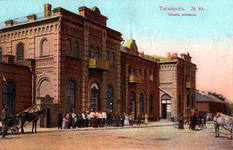 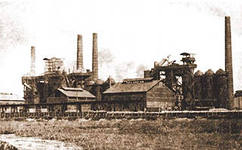 Развитие торговых связей в капиталистическую эпоху привело к появлению в Таганроге банков. Крупнейшим из них являлся Азовско-Донской коммерческий банк, возникший в 1871 году.
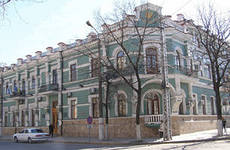 С 70-х годов довольно широко развернулись дорожные работы. К исходу века основная часть улиц и переулков в центральной части города была уже замощена.
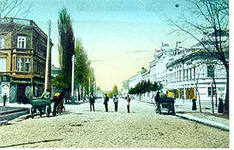 Таганрог в конце XIX - начале ХХ века занимал десятое место по размерам экспорта и восьмое - по объему импорта.
       Во второй половине ХIХ - начале ХХ века продолжала застраиваться старая часть города. Ликвидировались пустыри на Петровской, Греческой и других центральных улицах, сносились старые, ветхие и строились новые дома.
       Произошли существенные изменения в таганрогской внутренней торговле. Ярмарки отживали свой век. На смену им пришли постоянные торговые пункты - магазины, Петровская улица и Гоголевский переулок превратились в главные торговые магистрали Таганрога.
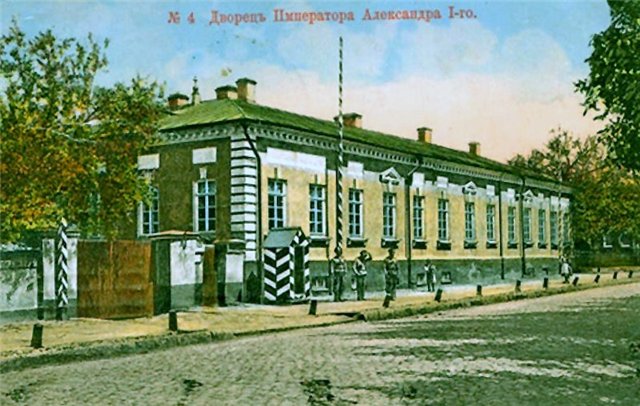 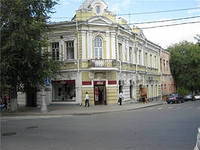 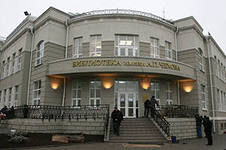 В 1876 году открылась первая городская библиотека. 
     В 1898 году - основан городской краеведческий музей.
    На мысу - памятник Петру I (открыт в 1903, скульптор М. М. Антокольский). 

   В 1907 году построен первый кинотеатр «Мираж». 
   Спустя несколько лет сооружено деревянное здание цирка.
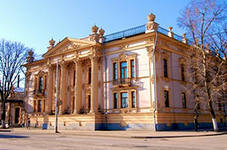 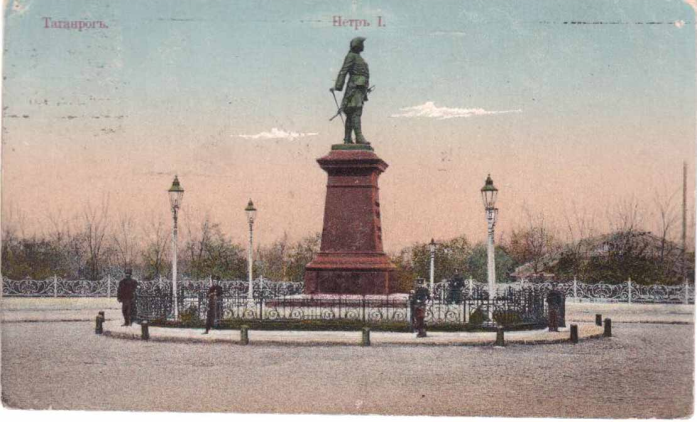 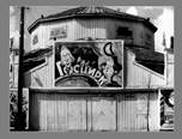 В годы Гражданской войны Таганрог был оккупирован с мая 1918 года германскими войсками. Затем в город вступили части Добровольческой армии генерала А.И.Деникина. В январе 1920 года в Таганрог вошли соединения 1-й Конной армии.
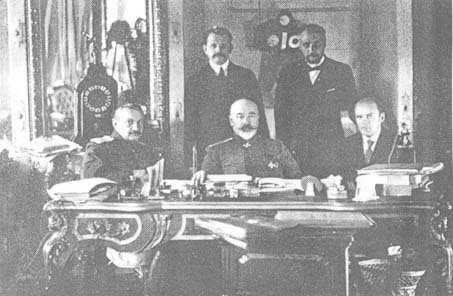 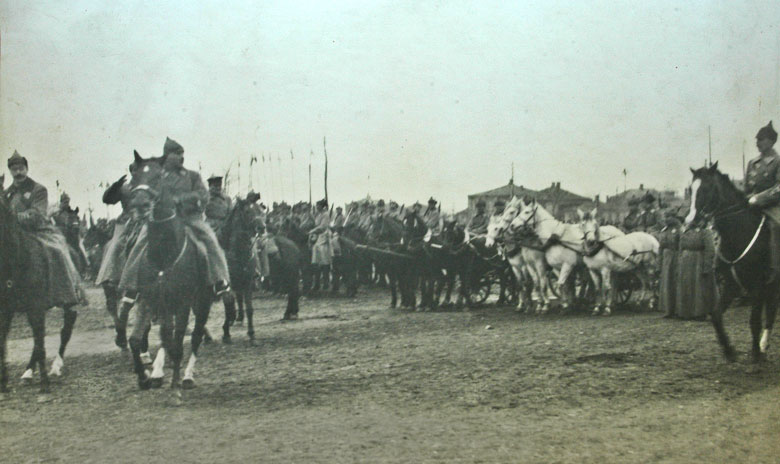 В 1920-24 годах Таганрог - окружной город Донецкой области в составе Украины, затем - в Северо-Кавказском, с 1934 года- в Азово-Черноморском краях, с 1937 года- в Ростовской области.
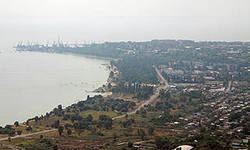 В ходе Великой Отечественной войны 
   1941-45 года был оккупирован немецко-фашистскими войсками с 17 октября 1941 года
   по 30 августа 1943 года. 
        В городе действовала крупнейшая на юге страны подпольная организация.
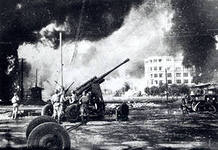 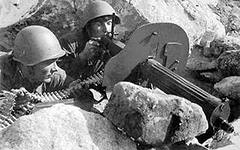 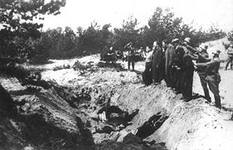 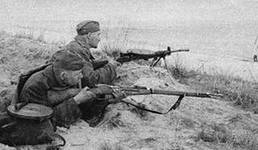 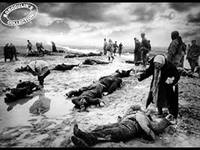 Сотни охваченных патриотизмом людей добровольно явились в военкомат и отправились в армию. Городские предприятия перешли на военный режим работы. Фактически на эвакуацию было отведено всего 8 суток: с 8 октября 1941 г. Еще летом в Таганроге были сформированы два батальона народного ополчения, на защиту города были брошены студенты институтов и техникумов, ремесленники. Они рыли окопы и противотанковые сооружения, принимали участие в боях по защите города
     В Таганроге уже с июля шел сбор средств в Фонд обороны страны теплых вещей и белья, школьники собирали металлолом, горожане сдавали деньги и ценности.
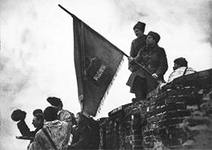 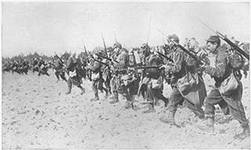 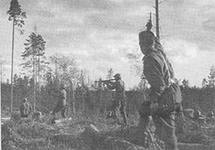 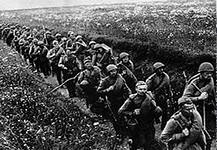 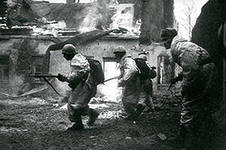 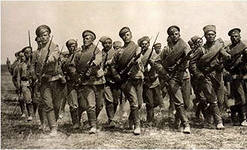 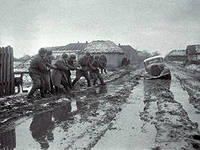 Для взятия Таганрога германское командование бросило отборные части 13, 14, 16 танковые дивизий, 60 мотодивизию и две отборные мотодивизии СС “Викинг“ и “Адольф Гитлер“.
      Бои шли на дальних подступах к городу. Но силы были слишком неравны. Утром 17 октября 1941г. город был захвачен фашистами. 
    Не успели эвакуироваться многие учреждения, театры, музеи, библиотеки, госпитали. Все они, как и тысячи таганрожцев, оказались на оккупированной врагом территории.
В декабре 1941 года гитлеровцы провели первую перепись населения. На 1.12.41 г. в Таганроге проживало 139.341 человек.
      В интересах германского командования  в городе была налажена работа на ряде промышленных предприятий. 
      Оккупационные власти ввели трудовую повинность, которая была обязательна для всех лиц от 14 до 65 лет. С 19 декабря 1941 г. были введены нормы на хлеб по карточкам. Взрослому полагалось 1 кг хлеба на неделю, детям до 14 лет - 0,5 кг.
      В городе четко действовал комендантский час. Было запрещено спускаться к морю под страхом смертной казни.
      В январе 1943 г. была проведена вторая перепись населения. Теперь в городе оставалось всего 89.677 человек.
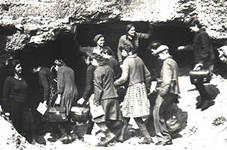 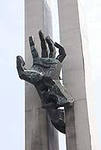 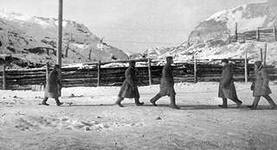 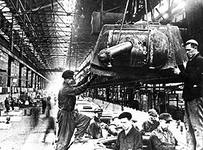 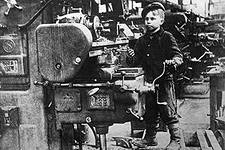 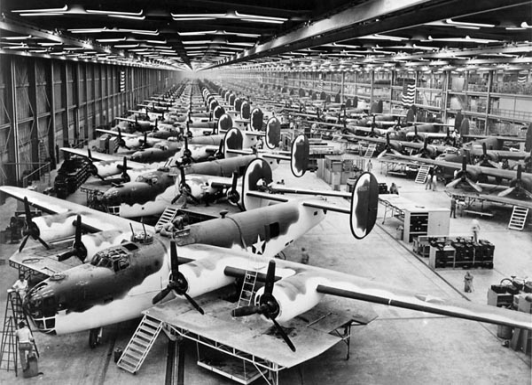 Германский рейх остро нуждался в рабочей силе. Начались угоны в Германию в апреле 1942 года и продолжались до самого освобождения города. Таганрожцы трудились в тяжелых условиях лагерного режима в шахтах, в авиационной, металлургической, химической, машиностроительной промышленности, работали на строительстве дорог, заводов, мостов, на расчистке завалов после воздушных бомбардировок.
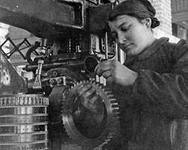 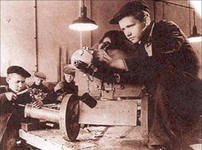 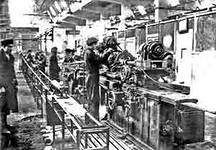 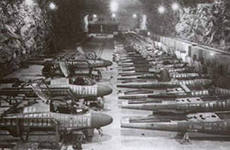 Уже в первые дни оккупации фашистами были казнены публично несколько человек. После акции с еврейским и цыганским населением города в Петрушиной балке или “Балке смерти“ регулярно на протяжении двух лет проводились расстрелы мирного населения, военнопленных, заложников, коммунистов и комсомольцев, больных и инвалидов. 
     Расстрелы в “Балке смерти“ проводились три раза в неделю. Количество расстрелянных за день порой доходило до 300 человек. 
     В “Балке смерти“ были казнены члены таганрогской антифашистской подпольной организации.
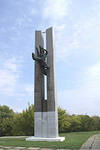 Жители города вели открытую борьбу с фашистским “новым порядком“.19 ноября 1941 г. было взорвано здание комендатуры. Возникшие патриотические группы вскоре объединились в единую организацию. Патриоты Таганрога устроили пожар на складе в порту, взорвали автодрезину на товарной станции, уничтожили до 40 автомашин в гараже завода “Красный гидропресс“, устроили крушение воинского эшелона на перегоне под Таганрогом, вели постоянную агитационную работу, уничтожали карателей и предателей, нарушали связь, расклеивали листовки. Свыше 600 таганрожцев принимали участие в антифашистской борьбе. В начале 1943г. предатели выдали нескольких участников борьбы, вскоре начались массовые аресты. Память о таганрогских патриотах жива в городе и сегодня. Есть памятники, есть улицы павших антифашистов: Морозова, Афонова, Турубаровых и др..
С 15 февраля 1943г. советские войска, освободив Ростов, стали готовиться к взятию Таганрога. Основной линией обороны стал «Миус-фронт». Длина «Миус-фронта» около 180 км, а глубина - до 40-50 км.
   18 августа началось наступление войск Южного фронта под командованием генерала Ф.И. Толбухина. Утром 30 августа Таганрог                  был освобожден от немецко-фашистских    
  захватчиков.
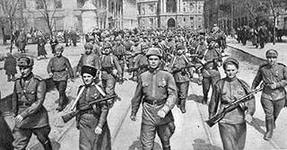 Вечером 30 августа в Москве был дан салют войскам-освободителям Таганрога. Это был третий в истории Великой Отечественной войны салют.
После освобождения города начались работы по его восстановлению. Таганрожцы принимали участие во многих патриотических акциях: они собрали деньги на самолет ПЕ - 2 “Таганрогский пионер“, на танковую колонну “Таганрог“, трудились много и упорно на своих рабочих местах.
       Тысячи таганрожцев воевали на фронтах войны. Сотни таганрожцев уже в годы войны были награждены боевыми орденами. Многие получили высшую степень отличия - звание Героя Советского Союза. Среди них матрос Иван Голубец, танкист Николай Кретов, летчик Анатолий Ломакин, пехотинцы Л.И. Морозов, М.А. Ананьев. Героями стали таганрожцы - военачальники: Главный маршал авиации П. Кутахов, генералы К.Н. Галицкий, Т.К. Шкрылев, П.И. Кулижский, М.М. Мещеряков и др. Всего более 50 таганрожцев стали Героями Советского Союза, четверо - полными кавалерами ордена Славы.
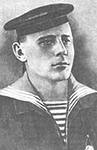 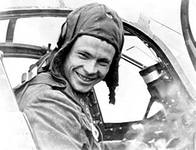 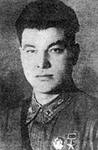 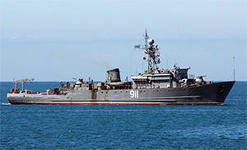 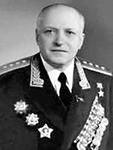 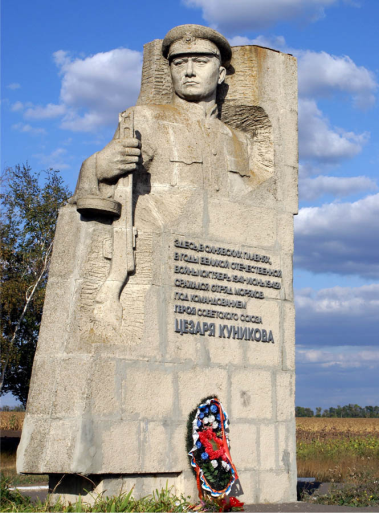 70 лет тому назад для Таганрога закончилась война, но она не закончилась для многих горожан и по сей день. И сейчас еще живы участники войны, люди, пережившие оккупацию, фашистский 
   плен и каторжный труд. Обо всем этом
   следует помнить всегда для того, чтобы никогда такое больше не повторилось.
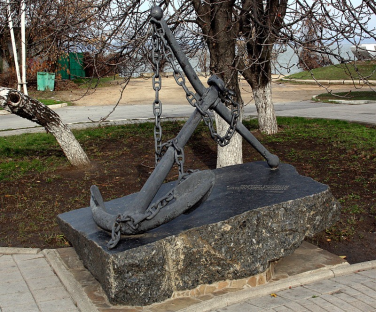 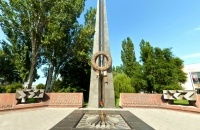 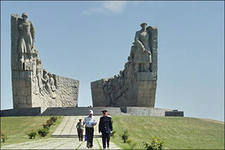 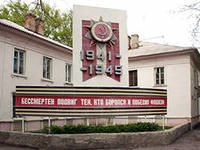 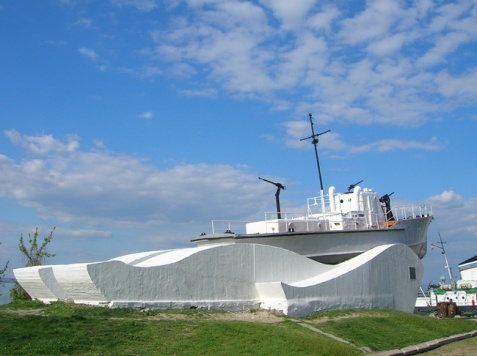 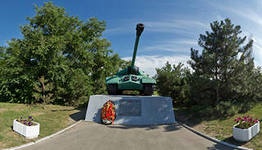 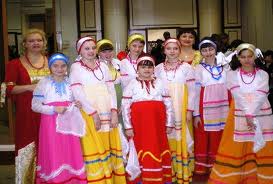 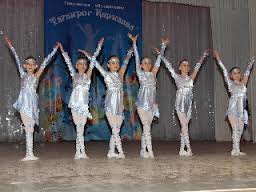 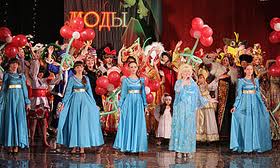 Сегодня  современный Таганрог - крупный индустриальный, научный и культурно-исторический центр, один из ведущих морских портов на южных рубежах нашей страны.
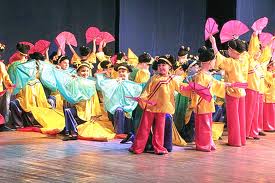 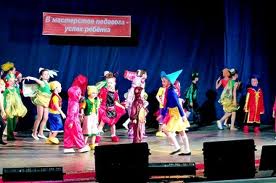 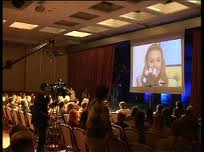 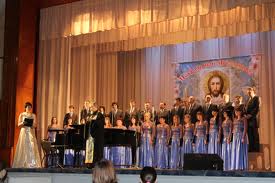 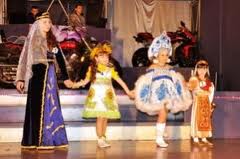 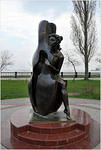 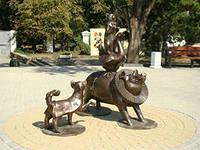 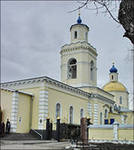 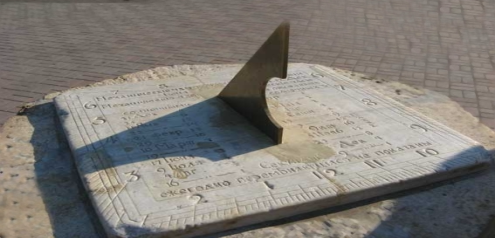 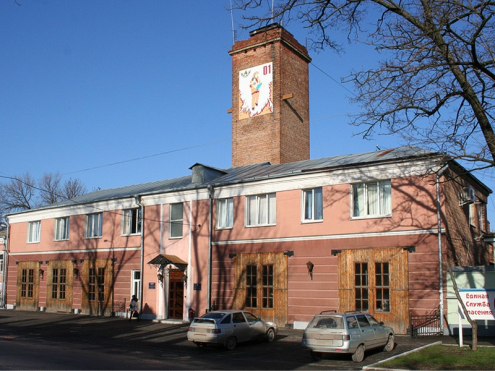 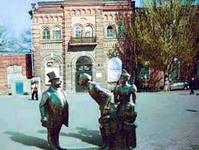 Достопримечательности Таганрога
       Драматический театр- основан в 1866 году. В 1944 году таганрогскому театру было присвоено имя А. П. Чехова.

       Краеведческий музей- основан в 1898 году, один из старейших музеев на юге России.
     
      Музей градостроительства и быта- единственный в России. 
       в 1912 году в стиле модерн.
     
       Картинная галерея- основана в 1898 году.
       Идея создания в Таганроге городского музея принадлежала 
       А. П. Чехову.
      
       Каменная лестница - построена в 1823году.Длина -108 м, 
       ширина - 6,5 м и многие другие памятники истории, архи-
       тектуры, культуры.
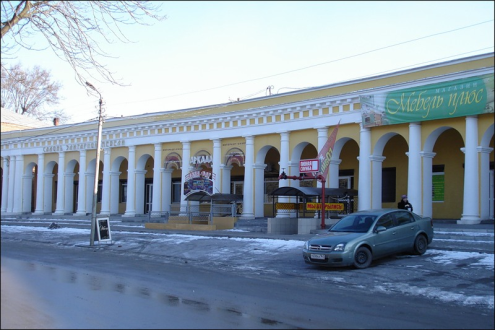 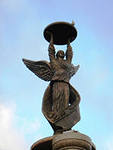 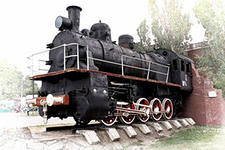 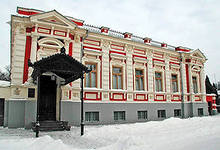 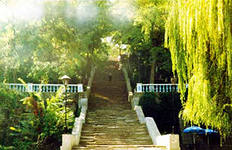 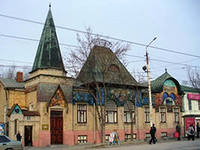 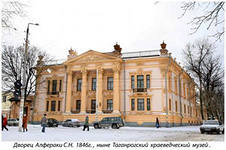 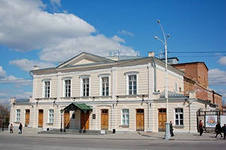 Достопримечательности Таганрога

         Музей градостроительства и быта - единственный в России, основан  в 1912 году в стиле модерн.
                 
       Картинная галерея- основана в 1898 году.
  Идея создания в Таганроге городского музея принадлежала  А. П. Чехову.
      
       Каменная лестница - построена в 1823году.Длина -108 м,  ширина - 6,5 м и многие другие памятники истории, архитектуры, культуры.
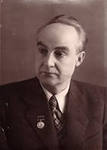 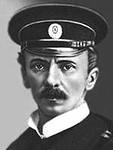 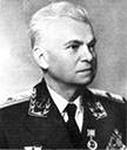 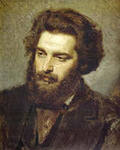 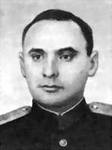 С Таганрогом связаны имена известных людей: актрисы Ф.Г.Раневской, революционера П.П.Шмидта, художников К.А.Савицкого и А.К.Куинджи, писателей К.Г.Паустовского и И.Д.Василенко, дрессировщика А.А.Дурова, певицы Е.В.Образцовой, поэта М.И.Танича, авиаконструкторов Г.М.Бериева, Р.Л.Бартини и В.М.Петлякова, литератора и общественного деятеля Н.В.Кукольника, хирурга Н.А.Богораза, математика А.А.Самарского  и др.
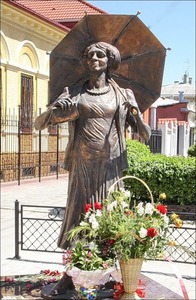 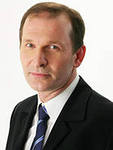 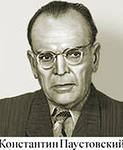 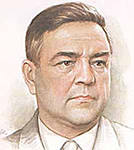 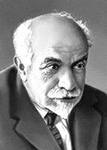 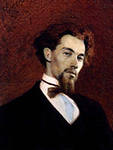 Наш город известен всему миру как родина великого русского писателя, драматурга – А.П.Чехова. Именно здесь 29 января
    1860 года в небольшом домике на Полицейской улице родился  А.П.Чехов. В 8 лет  Антон Чехов поступает в таганрогскую гимназию. Здесь формировалось его видение мира, любовь к книгам, знаниям и театру. С раннего детства он трудился, каждый вечер помогал отцу в лавке. Первый раз посетил театр в 
    13 лет, и после этого стал страстным его поклонником . В 1879 году А.П.Чехов окончил гимназию и отправился в Москву для дальнейшего обучения. Но, даже уехав из города, он не забыл свою родину: часто посещал Таганрог, помогал его развитию.
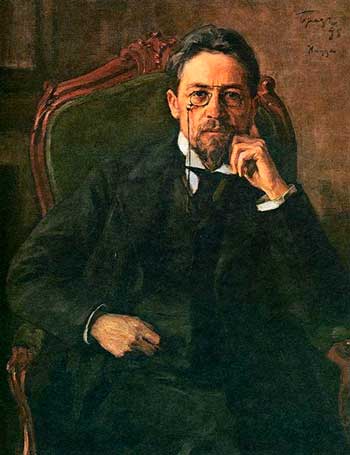 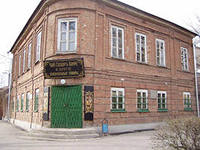 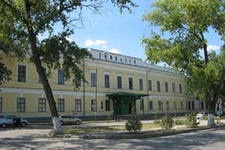 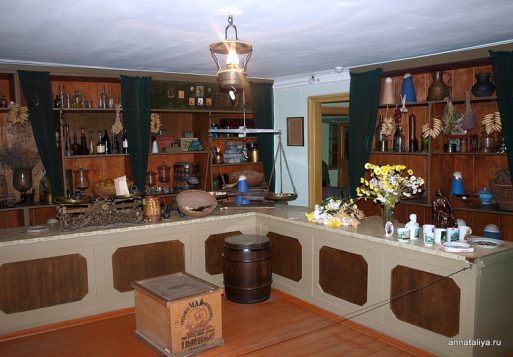 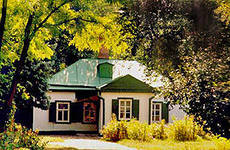 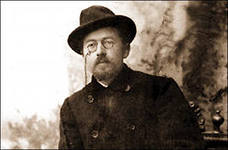 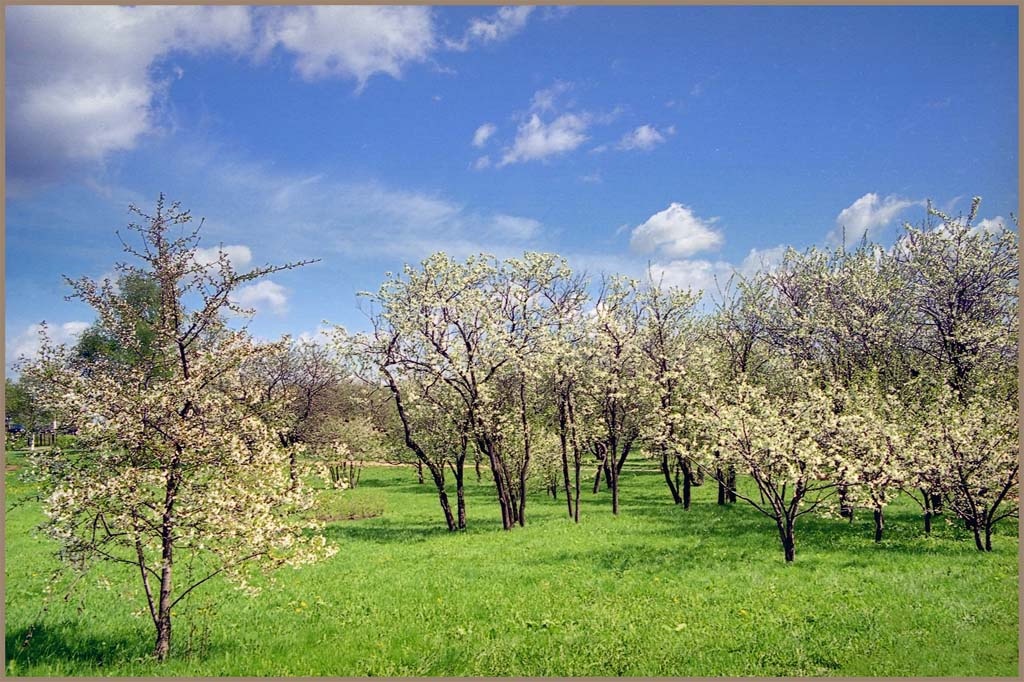 «Таганрог становится красивым, жить в нем скоро будет удобно - и, вероятно, в старости (если доживу) я буду завидовать Вам»
А.П.Чехов
Спасибо за внимание!